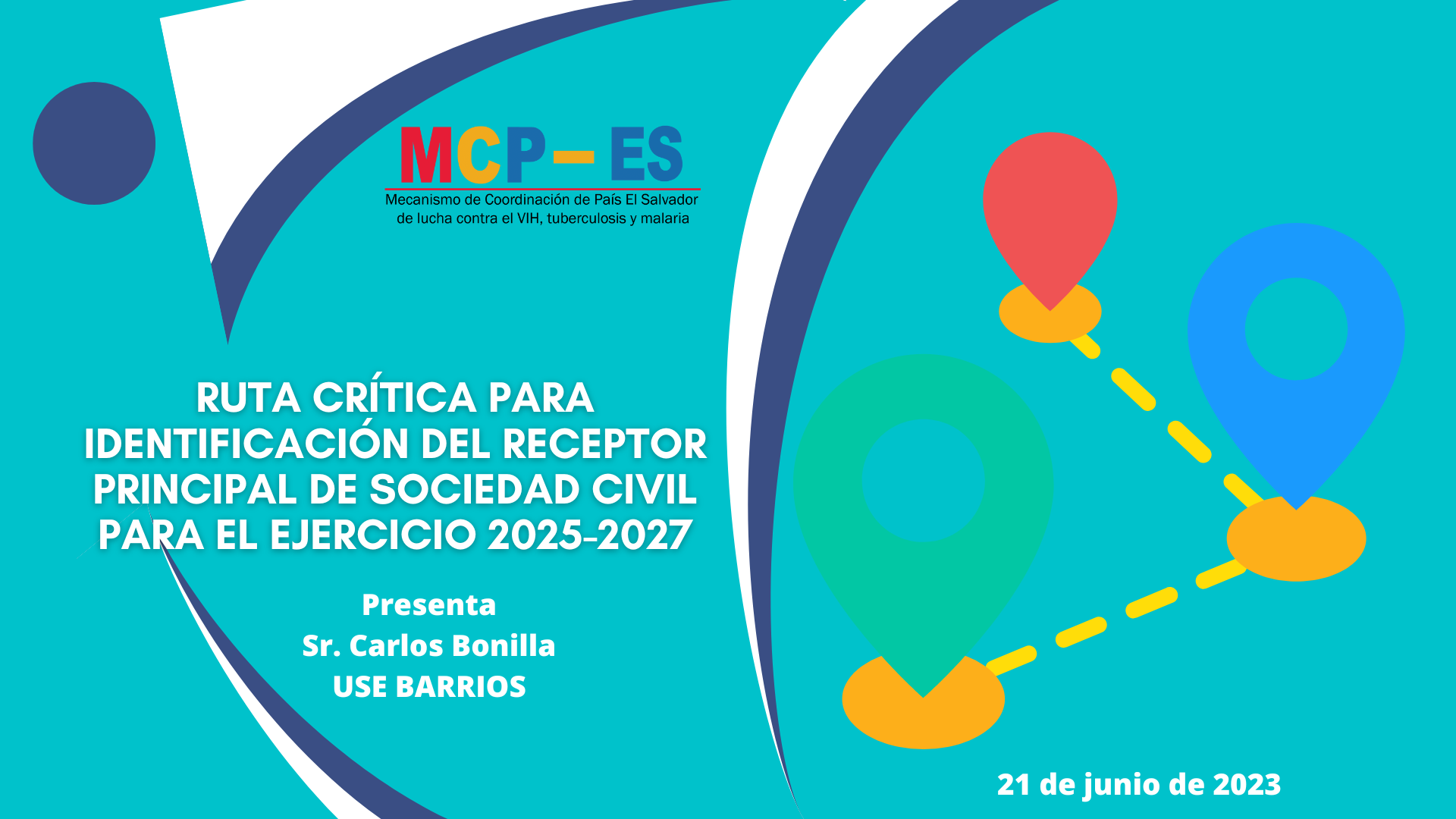 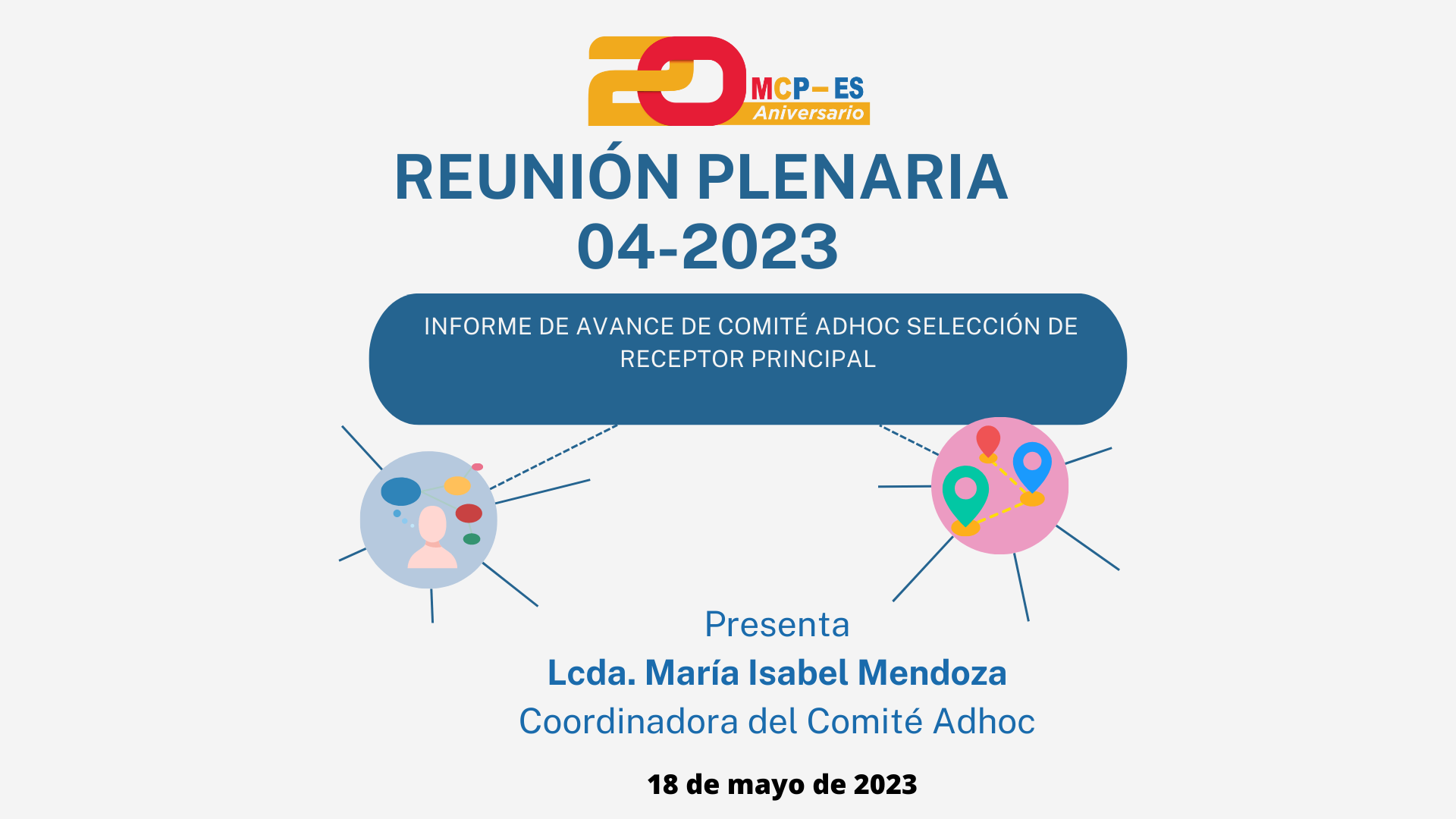 Ruta Crítica para identificación de Receptor Principal de Sociedad Civil para el ejercicio 2025-2027
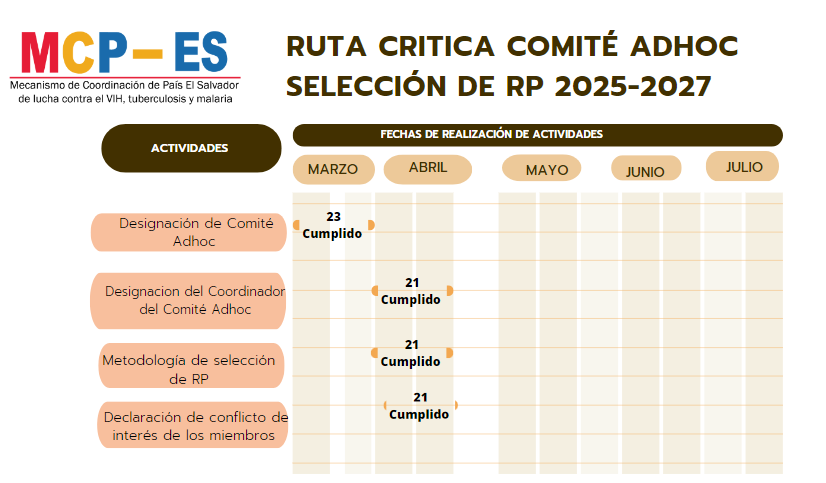 Ruta Crítica para identificación de Receptor Principal de Sociedad Civil para el ejercicio 2025-2027
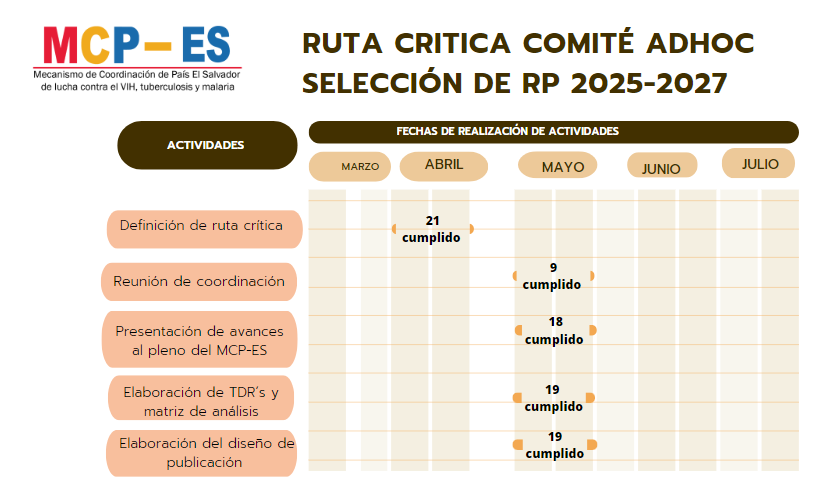 Ruta Crítica para identificación de Receptor Principal de Sociedad Civil para el ejercicio 2025-2027
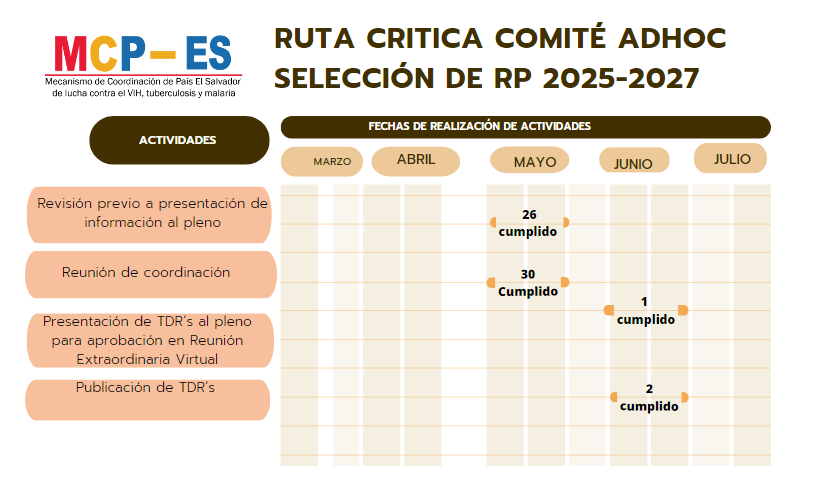 Ruta Crítica para identificación de Receptor Principal de Sociedad Civil para el ejercicio 2025-2027
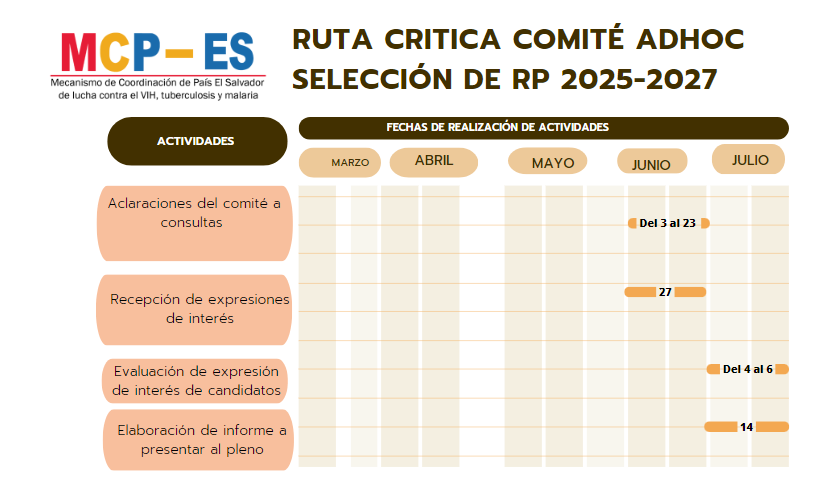 Ruta Crítica para identificación de Receptor Principal de Sociedad Civil para el ejercicio 2025-2027
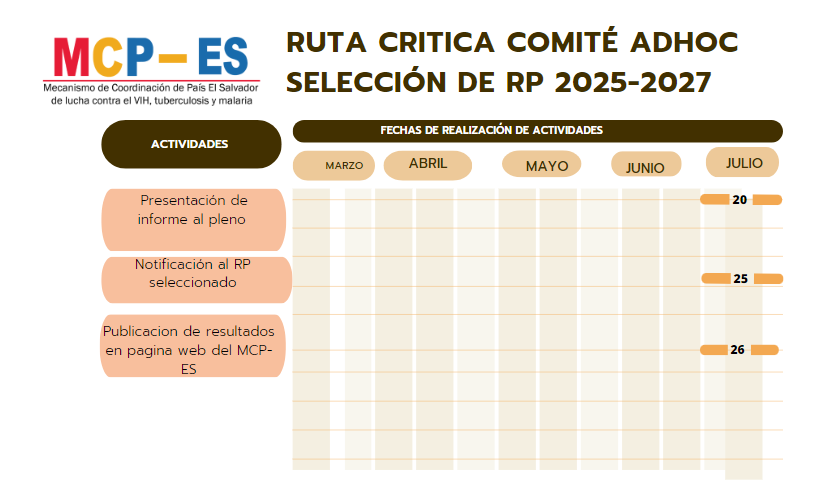 GRACIAS POR SU ATENCIÓN!
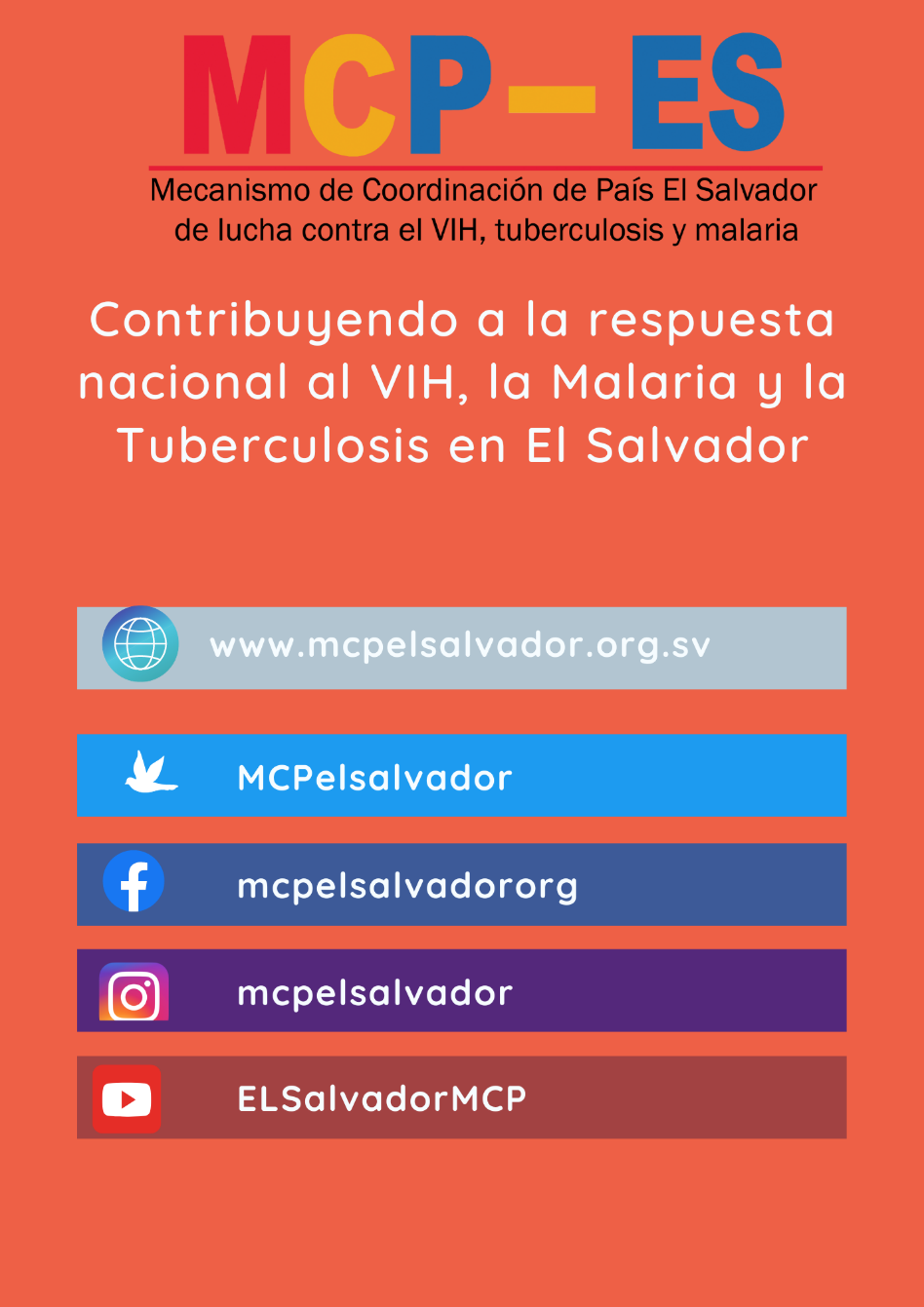